✠VUI HỌC KINH THÁNH✠
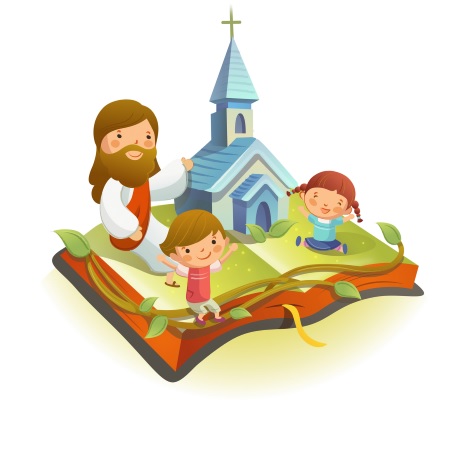 YÊU NHƯ CHÚA YÊU
CHÚA NHẬT VII PHỤC SINH NĂM B
TIN MỪNG CHÚA GIÊ-SU KI-TÔ THEO THÁNH GIO-AN
Khi ấy, Đức Giê-su ngước mắt lên trời và cầu nguyện rằng: “Lạy Cha chí thánh, xin gìn giữ các môn đệ trong danh Cha mà Cha đã ban cho con, để họ nên một như chúng ta.
Khi còn ở với họ, con đã gìn giữ họ trong danh Cha mà Cha đã ban cho con.
Con đã canh giữ, và không một ai trong họ phải hư mất, trừ đứa con hư hỏng, để ứng nghiệm lời Kinh Thánh.
Bây giờ, con đến cùng Cha, và con nói những điều này lúc còn ở thế gian, để họ được hưởng trọn vẹn niềm vui của con
Con đã truyền lại cho họ lời của Cha, và thế gian đã ghét họ, vì họ không thuộc về thế gian, cũng như con đây không thuộc về thế gian.
Con không xin Cha cất họ khỏi thế gian, nhưng xin Cha gìn giữ họ khỏi ác thần.
Họ không thuộc về thế gian cũng như con đây không thuộc về thế gian. Xin Cha lấy sự thật mà thánh hiến họ. Lời Cha là sự thật.
Như Cha đã sai con đến thế gian, thì con cũng sai họ đến thế gian.
Vì họ, con xin thánh hiến chính mình con, để nhờ sự thật, họ cũng được thánh hiến.” ĐÓ LÀ LỜI CHÚA
HÃY
TÌM
KIẾM
NƯỚC
CHÚA
TRƯỚC
MỌI
SỰ
NGƯỜI
SẼ
LO
CHO
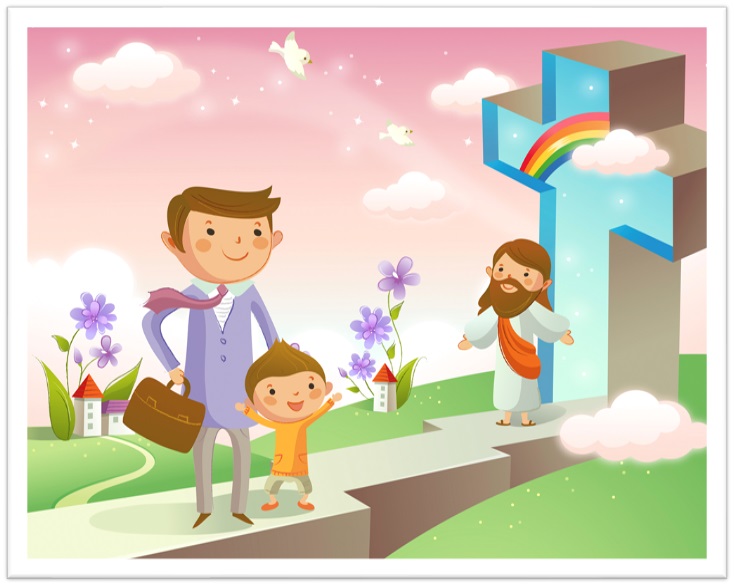 TÌM Ô CHỮ
HÀNG
 DỌC
1
2
3
4
5
6
1.	ĐỨC GIÊSU ĐÃ LÀM GÌ ĐỂ KHÔNG MỘT AI HƯ MẤT TRỪ ĐỨA CON HƯ HỎNG?
2.	CON ĐÃ TRUYỀN LẠI CHO HỌ LỜI CỦA CHA, VÀ … … ĐÃ GHÉT HỌ.
3.	XIN CHA LẤY SỰ THẬT MÀ … … HỌ.
4.	CON ĐÃ CANH GIỮ, VÀ KHÔNG MỘT AI TRONG HỌ PHẢI HƯ MẤT, TRỪ ĐỨA CON HƯ HỎNG, ĐỂ … … LỜI KINH THÁNH.
5.	LẠY CHA … …, XIN GÌN GIỮ CÁC MÔN ĐỆ TRONG DANH CHA MÀ CHA ĐÃ BAN CHO CON, CHÍ THÁNH
6.	CON ĐÃ CANH GIỮ, VÀ KHÔNG MỘT AI TRONG HỌ PHẢI HƯ MẤT, TRỪ ĐỨA CON … …
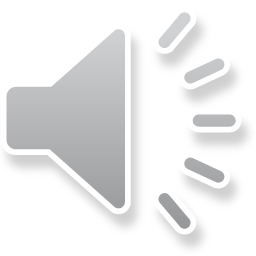 Học với Giê-su - Học cùng Giê-su
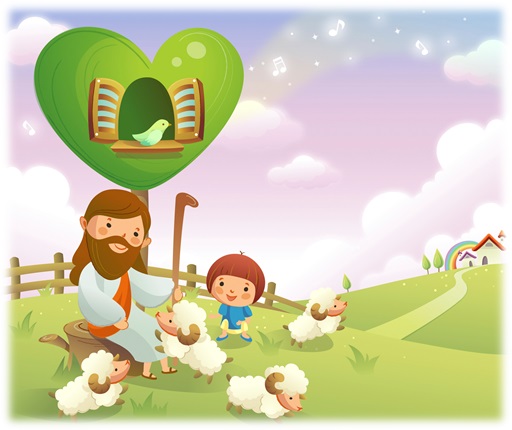 TRẮC NGHIỆM
1. Khi Đức Giêsu còn ở với các môn đệ, Người đã làm gì họ trong Danh Cha mà Cha đã ban cho Người?
C
A
B
D
Chúc phúc.
Gìn giữ.
Dạy dỗ.
Hướng dẫn.
Gìn giữ.
C
Đáp án
2. Trong lời cầu nguyện của Đức Giêsu, Người đã truyền lại cho các môn đệ lời của ai?
C
A
B
D
Ông Môsê.
Các Ngôn sứ.
Giáo Hội.
Cha.
Cha.
B
Đáp án
3. Ai đã ghét các môn đệ?
C
A
B
D
Tất cả đều đúng
Ma quỷ.
Thế gian.
Vua chúa.
Thế gian.
A
Đáp án
4. Đức Giêsu đã làm gì để không một ai hư mất trừ đứa con hư hỏng?
C
A
B
D
Ban nhiều dấu lạ.
Canh giữ.
Dạy dỗ.
Cầu nguyện.
Canh giữ.
C
Đáp án
THIẾU NHI YÊU CHÚA
Thiếu nhi Thánh Thể sống trong tình yêu của Chúa thế nào?